Fire Protection and Prevention
29 CFR 1926, Subpart F
Presented by:
[Speaker Notes: Revision Date: 11/17

The information in this presentation is provided voluntarily by the N.C. Department of Labor, Education Training and Technical Assistance Bureau as a public service and is made available in good faith. This presentation is designed to assist trainers conducting OSHA outreach training for workers.  Since workers are the target audience, this presentation emphasizes hazard identification, avoidance, and control – not standards.  No attempt has been made to treat the topic exhaustively.  It is essential that trainers tailor their presentations to the needs and understanding of their audience.

The information and advice provided on this Site and on Linked Sites is provided solely on the basis that users will be responsible for making their own assessment of the matters discussed herein and are advised to verify all relevant representations, statements, and information.]
Objectives
1926, Subpart F
In this course we will discuss the following:
Employer responsibilities for the development of a fire protection program

Fire classifications

Fire extinguishers and small hose lines

Firefighting equipment
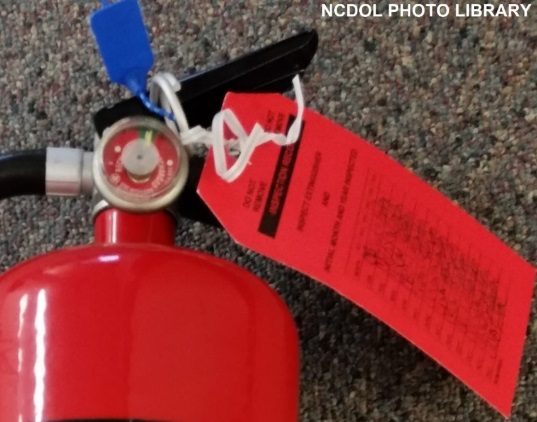 Objectives
1926, Subpart F
Ignition hazards

Temporary buildings

Open yard combustible material storage

Indoor material storage
General Requirements
1926.150(a)(1)
Employer is responsible for
Development of a fire protection program to be followed throughout all phases of the construction and demolition work

Providing for the firefighting equipment as specified in this Subpart

As fire hazards occur, there shall be no delay in providing the necessary equipment
Types of Fires
1926.150 Table F-1
Fires are classified by the type of FUEL they burn


4 Types:

A: Normal combustibles

B: Flammable liquids

C: Electrical

D: Combustible metals
Fire Classifications
1926.150 Table F-1
Class A

Normal combustibles

 Wood

 Paper

 Plastic

 Rags
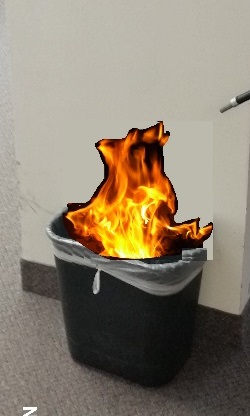 Fire Classifications
1926.150 Table F-1
Class B

Flammable liquids

Gasoline

Oil

Grease

Paint
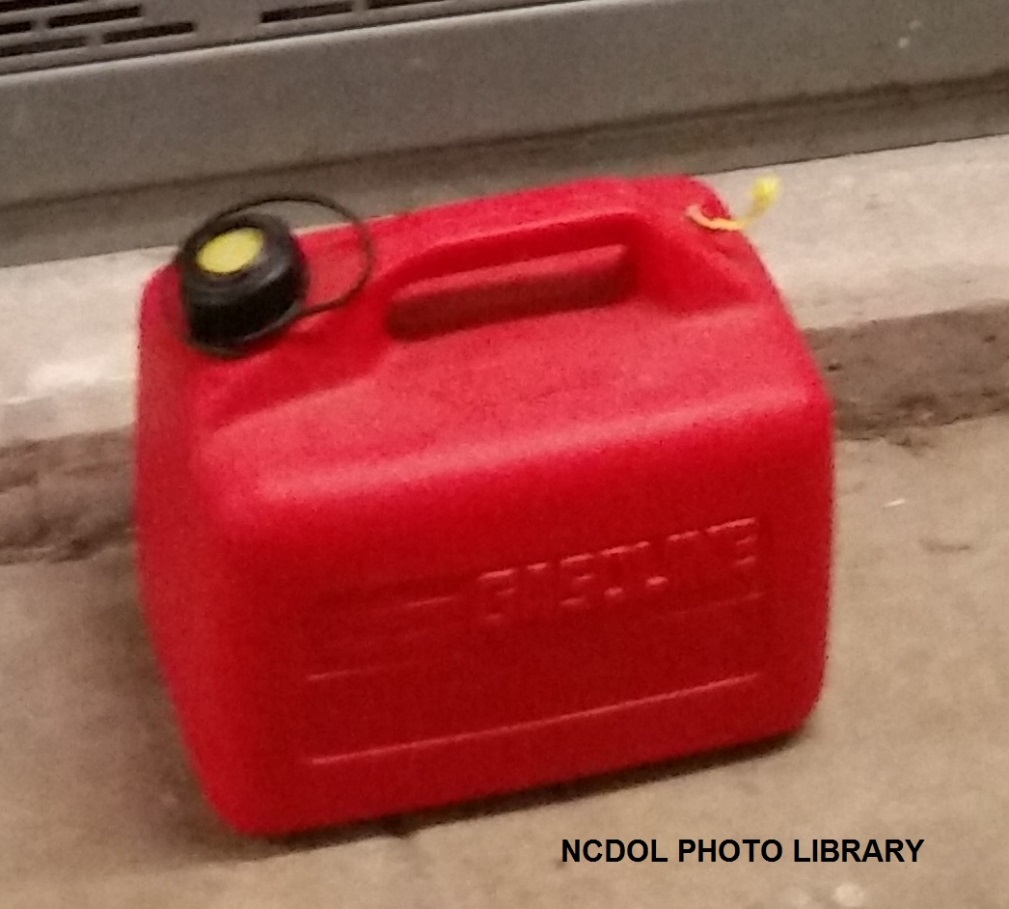 Fire Classifications
1926.150 Table F-1
Class C

Electrical

Electrical junctions

Motors

Generators

Heaters
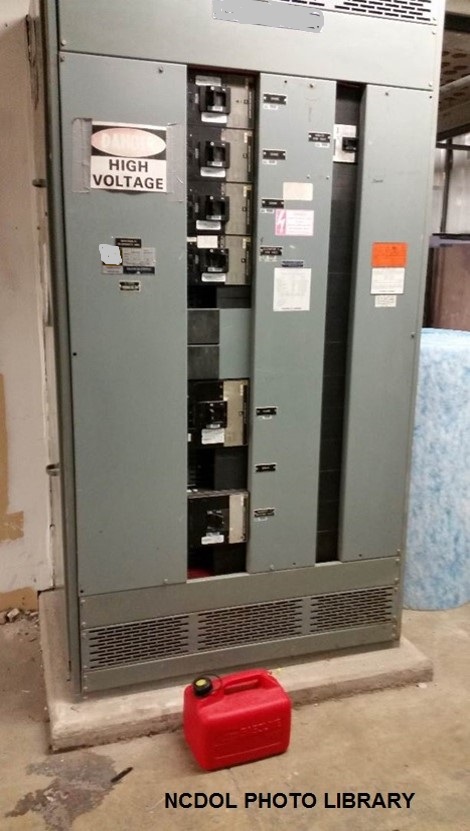 Fire Classifications
1926.150 Table F-1
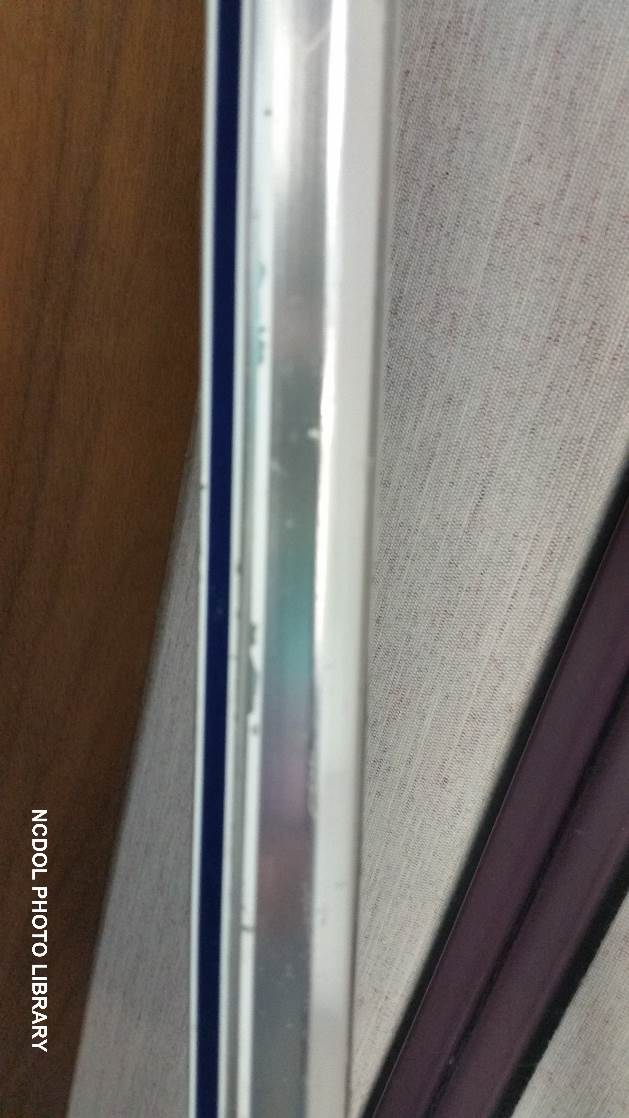 Class D

 Metals

Potassium

Sodium

Aluminum

Magnesium
Water Supply
1926.150(b)
Water supply (temporary or permanent) required to properly operate firefighting equipment 

Must be of sufficient volume, duration and pressure

To be made available as soon as combustible materials accumulate

Where underground water mains are to be provided, must be installed, completed and available for use as soon as practicable
Firefighting Equipment
1926.150(c)(1)(i)
A fire extinguisher, rated not less than 2A, must be provided for each 3,000 square feet of the protected building area, or major fraction thereof


Travel distance from any point of the protected area to the nearest fire extinguisher must not exceed 100 feet
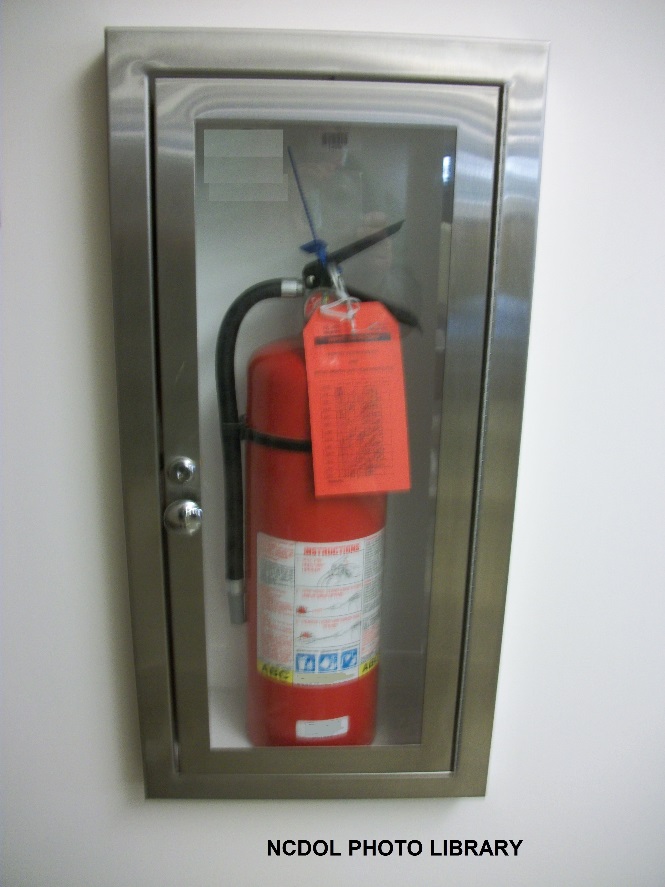 Firefighting Equipment
1926.150(c)(1)(ii)
One 55-gallon open drum of water with two fire pails may be substituted for a fire extinguisher having a 2A rating
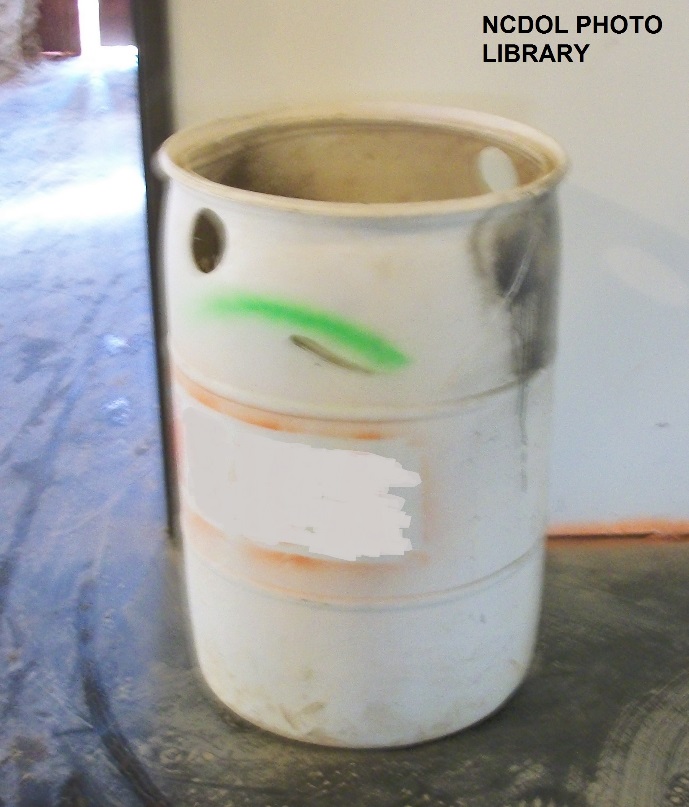 Firefighting Equipment
1926.150(c)(1)(iii)
A ½-inch diameter garden-type hose line, not to exceed 100 feet in length and equipped with a nozzle, may be substituted for a 2A-rated fire extinguisher, provided it’s capable of discharging a minimum of 5 gallons per minute with a minimum hose stream range of 30 feet horizontally
Garden-type hose lines shall be mounted on conventional racks or reels 
Number and location of hose racks or reels shall be such that at least one hose stream can be applied to all points in the area
Firefighting Equipment
1926.150(c)(1)(iv)-(v)
One or more fire extinguishers, rated not less than 2A, shall be provided on each floor 

In multistory buildings, at least one fire extinguisher shall be located adjacent to stairway

Water devices used shall be protected from freezing
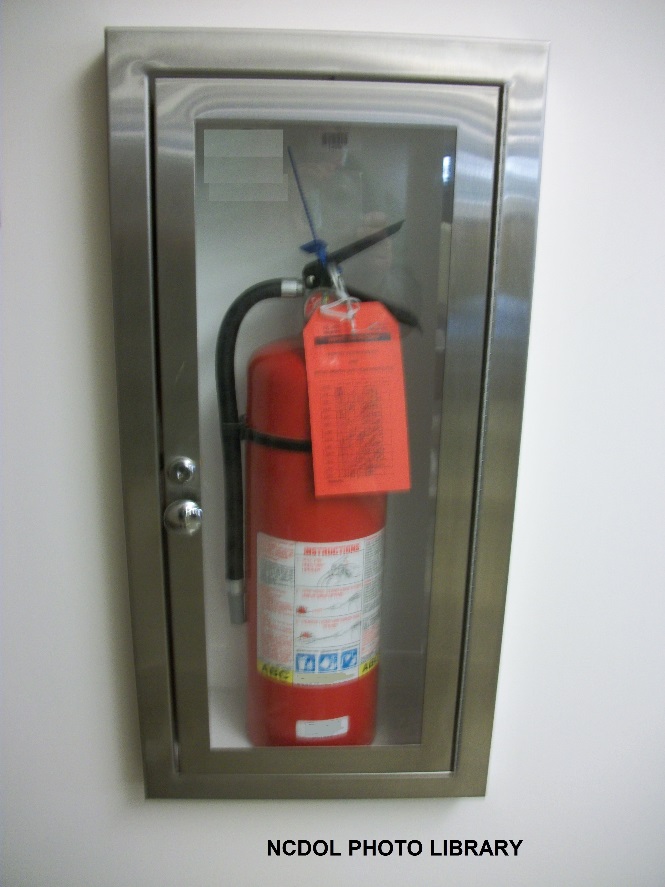 Firefighting Equipment
1926.150(c)(1)(vi)
Fire extinguisher, rated not less than 10B, must be provided within 50 feet of wherever more than 5 gallons of flammable or combustible liquids or 5 pounds of flammable gas are being used on jobsite

Requirement does not apply to the integral fuel tanks of motor vehicles
Firefighting Equipment
1926.150(c)(1)(vii)
Carbon tetrachloride and other toxic vaporizing liquid fire extinguishers are prohibited
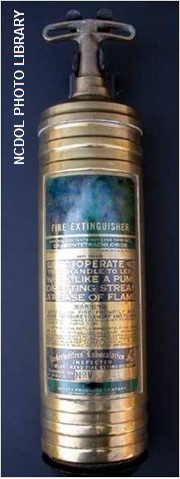 Firefighting Equipment
1926.150(c)(1)(viii)
Portable fire extinguishers shall be inspected periodically and maintained in accordance with “Maintenance and Use of Portable Fire Extinguishers, NFPA 10”
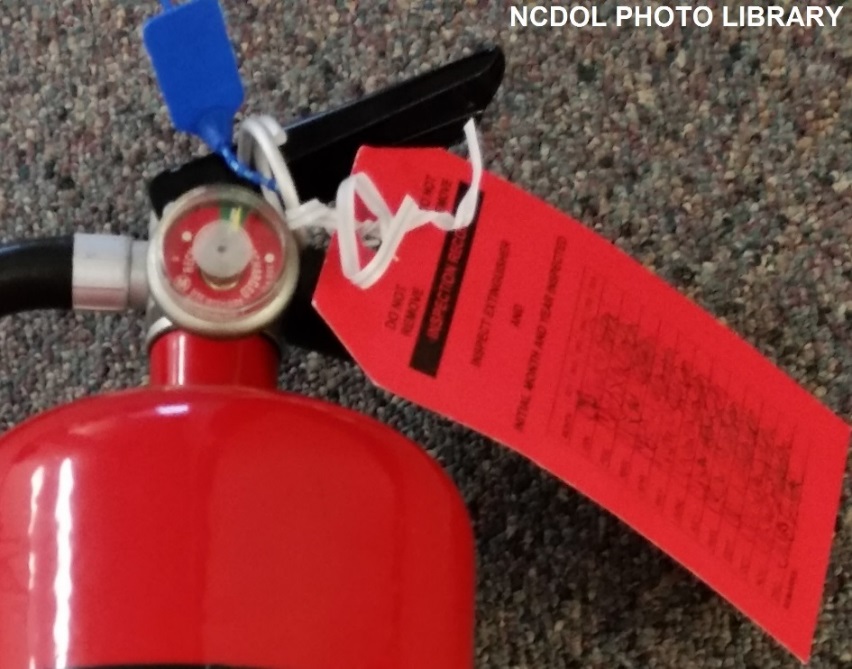 Fire Extinguishers
1926.150(c)(1)(viii)
How does it work?
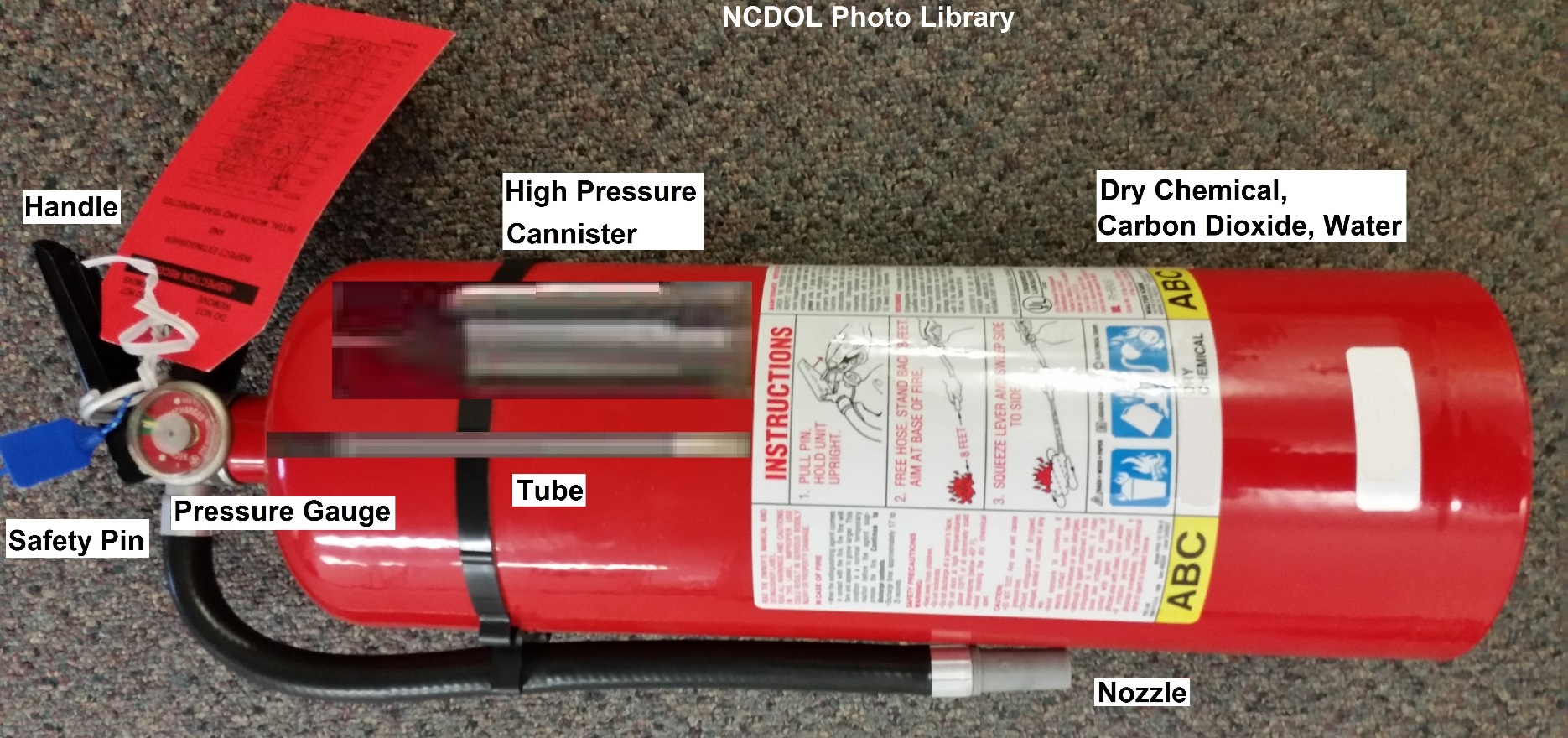 Fire Extinguishers
1926.150(c)(1)(x)
Types of fire extinguishers are classified by the type of fire on which they may be used
Table F-1 provides a guide for selecting fire extinguishers
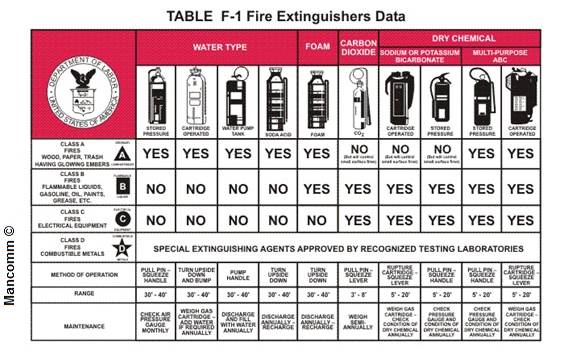 Types of Fire Extinguishers
1926.150(c)(1)
Class A
Used on wood, paper, plastic

Class B
Used on flammable liquids

Class C
Used on electrical fires

Class D
Used on metal fires
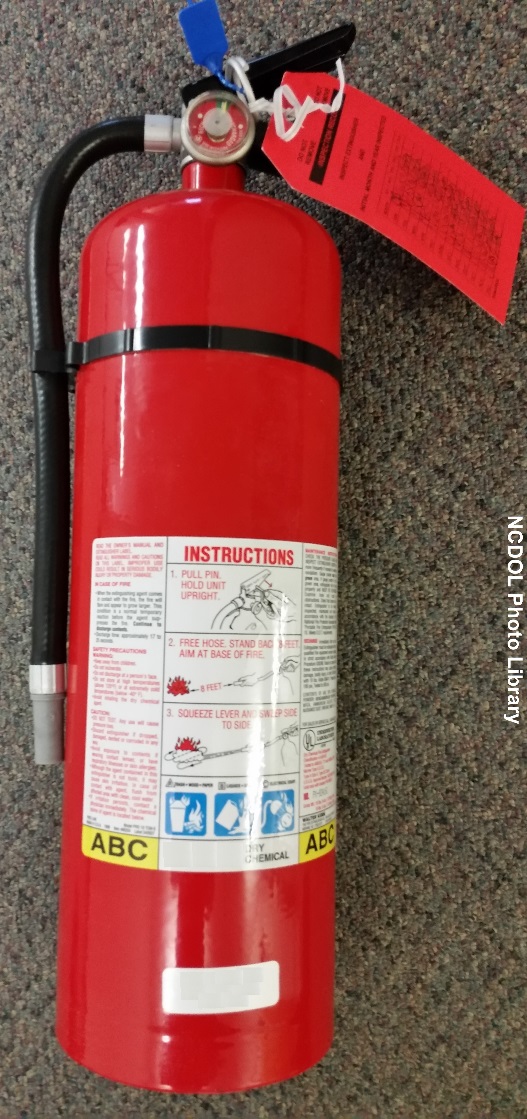 Use of Fire Extinguishers
1926.150
Using a fire extinguisher

Type (classification of fire)

Correct extinguisher



Use the PASS system
Use of Fire Extinguishers
1926.150
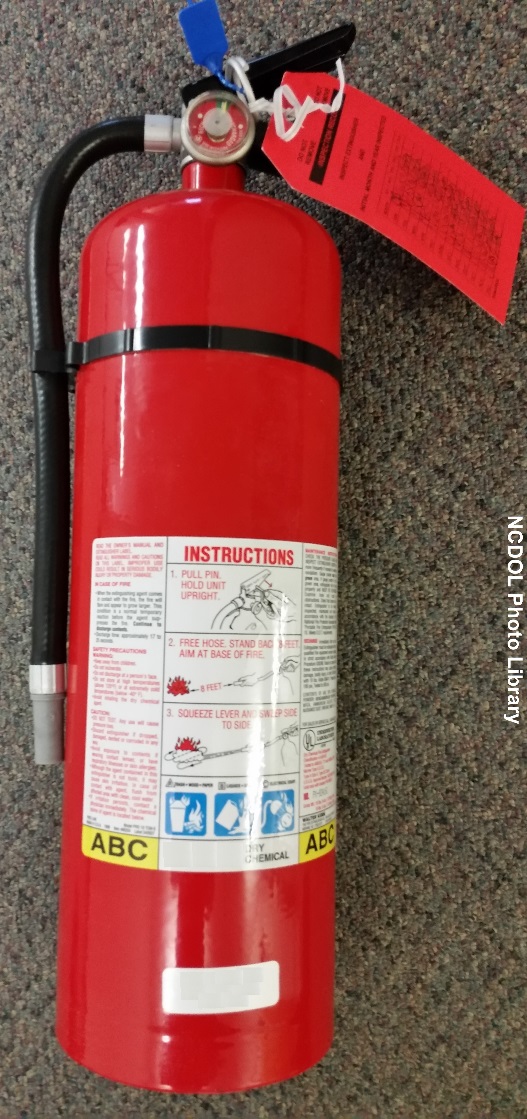 PASS
Pull

Aim

Squeeze

Sweep
Firefighting Equipment
1926.150(c)(2)(i)
Fire hose and connections
100 feet, or less, of 1½ -inch hose, with a nozzle capable of discharging water at 25 gallons or more per minute, may be substituted for a fire extinguisher rated not more than 2A in the designated area provided that the hose line can reach all points in the area
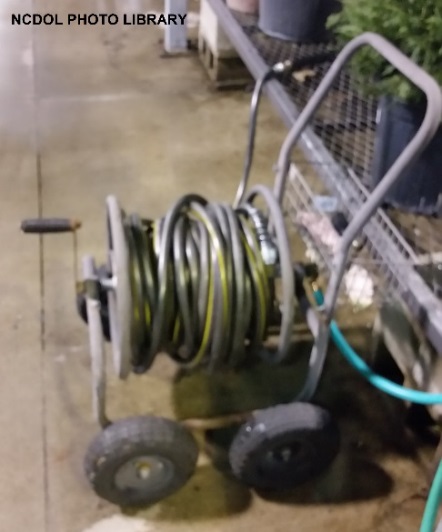 Firefighting Equipment
1926.150(c)(2)(ii)-(iii)
If fire hose connections are not compatible with local firefighting equipment, the contractor must provide adapters, or equivalent, to permit connections

During demolition involving combustible materials, charged hose lines, supplied by hydrants, water tank trucks with pumps, or equivalent, must be made available
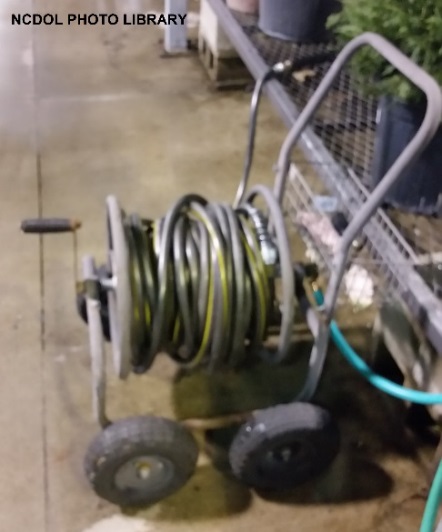 Firefighting Equipment
1926.150(d)(1)(i)
Sprinkler protection

If the facility being constructed includes the installation of automatic sprinkler protection, the installation shall closely follow the construction and be placed in service as soon as applicable laws permit following completion of each story

During demolition or alterations, existing automatic sprinkler installations must be retained in service as long as reasonable

Operation of sprinkler control valves is permitted only by properly authorized persons
Firefighting Equipment
1926.150(d)(1)(ii)
Modification of sprinkler systems to permit alterations or additional demolition should be expedited so that the automatic protection may be returned to service as quickly as possible

Sprinkler control valves must be checked daily at close of work to ascertain that the protection is in service
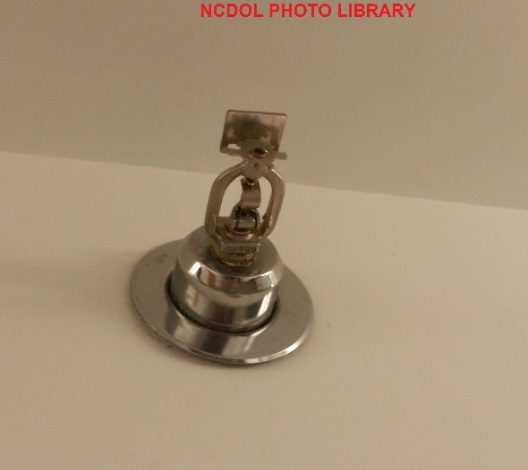 Firefighting Equipment
1926.150(d)(2)
Standpipes

In all structures in which standpipes are required, or where standpipes exist in structures being altered, they shall be brought up as soon as applicable laws permit, and maintained as construction progresses
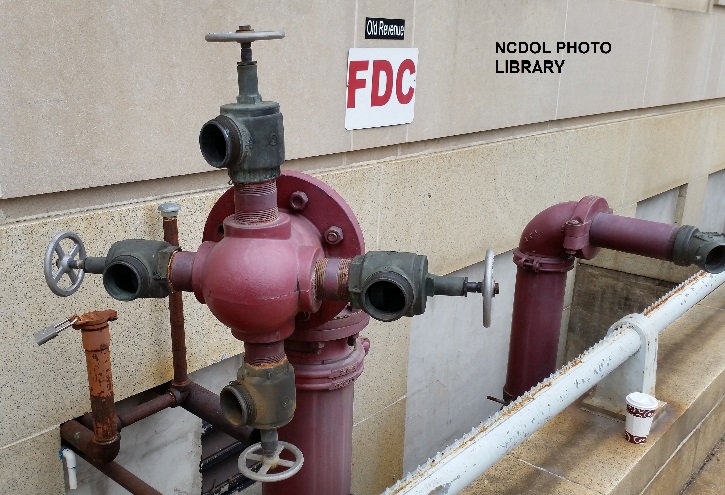 Firefighting Equipment
1926.150(d)(2)
Standpipes must be provided with Siamese fire department connections on the outside of the structure, at the street level, which shall be conspicuously marked 

Must be at least one standard
   hose outlet at each floor
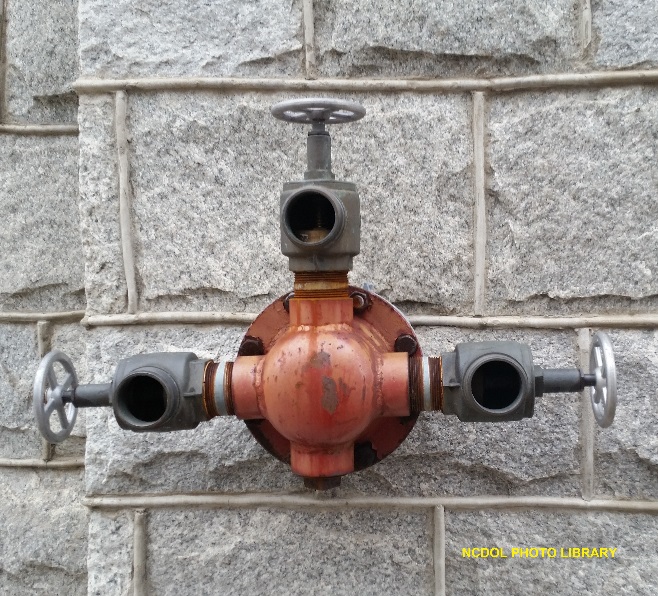 Fire Alarm Devices
1926.150(e)(1)-(2)
Alarm system, e.g., telephone system, siren, must be established by the employer whereby employees on site and local fire department can be alerted for an emergency

Alarm code and reporting instructions must be conspicuously posted at phones and at employee entrances
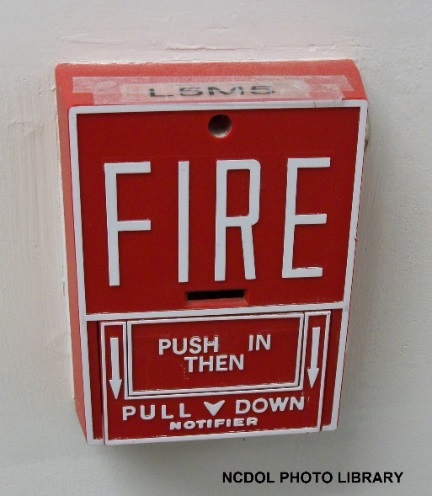 Fire Alarm Devices
1926.150(e)(1)
Audible alarms

Bells

Horns
		
Sirens








 Workplace announcement system

Speakers used to play a live or recorded voice message
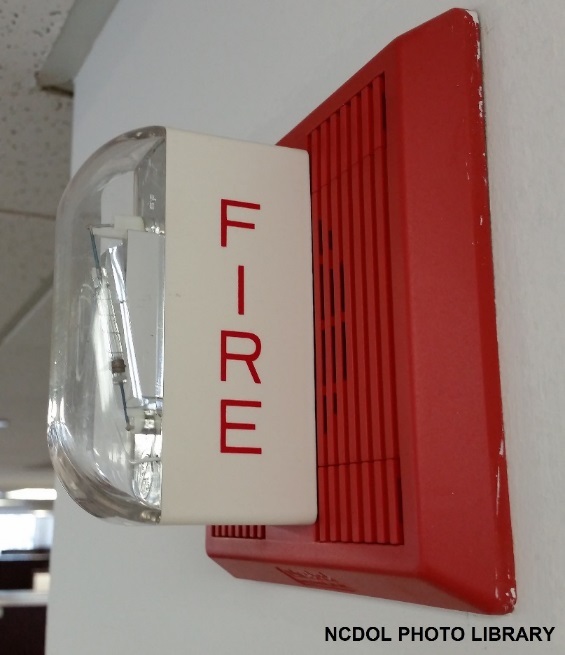 Fire Cutoffs
1926.150(f)(1)-(2)
Fire walls and exit stairways, required for the completed buildings, must get construction priority


Fire doors, with automatic closing devices, must be hung on openings as soon as practicable


Fire cutoffs must be retained in buildings undergoing alterations or demolition until operations necessitate their removal
Ignition Hazards
1926.151(a)(1)
Electrical wiring and equipment for light, heat, or power purposes must be installed in compliance with the requirements of 29 CFR 1926 Subpart K, Electrical
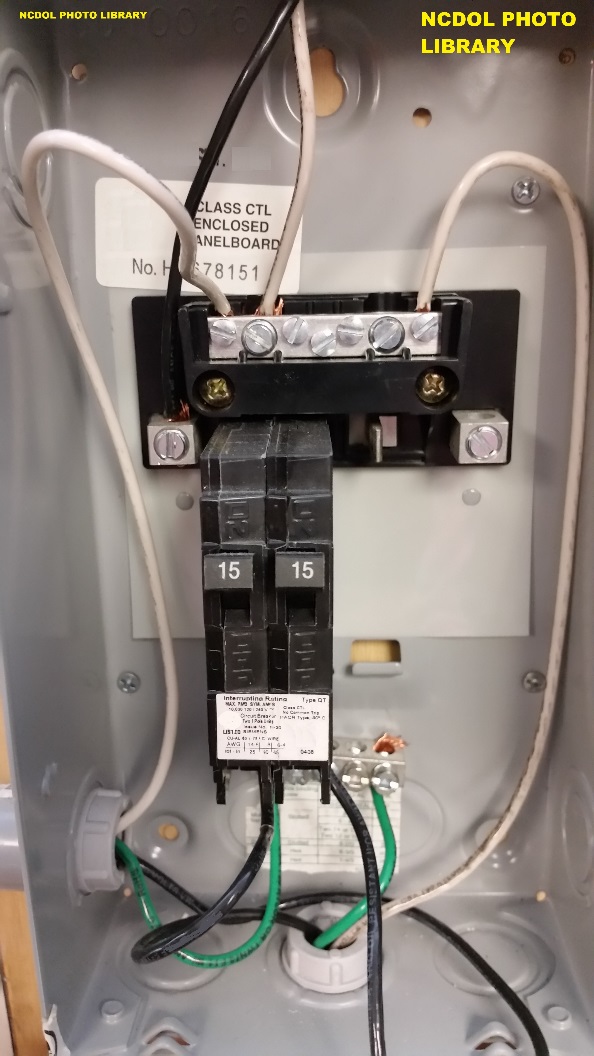 Ignition Hazards
1926.151(a)(2)
Internal combustion engine powered equipment must be located so that the exhausts are away from combustible materials

When the exhausts are piped outside the building under construction, a clearance of at least 6 inches must be maintained between the piping and combustible material
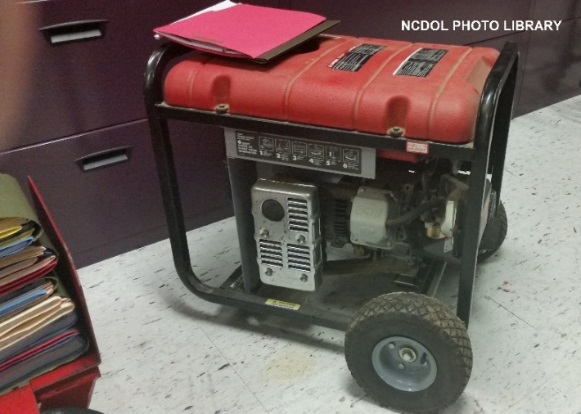 Ignition Hazards
1926.151(a)(3)
Smoking must be prohibited at or in the vicinity of operations which constitute a fire hazard

Conspicuously posted: “No Smoking or Open Flame”
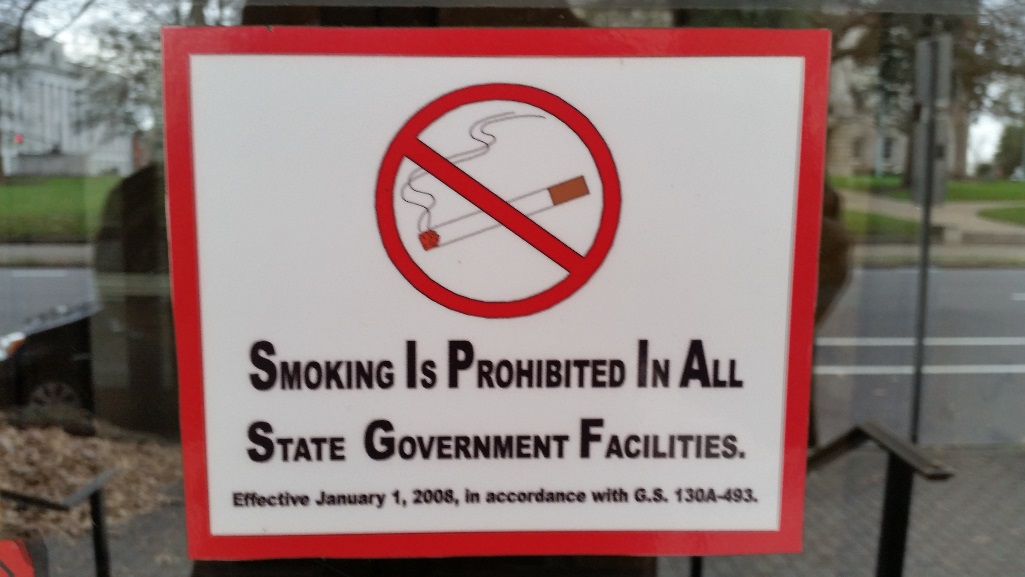 Temporary Buildings
1926.151(b)(1)
Cannot be erected where it will adversely affect any means of exit
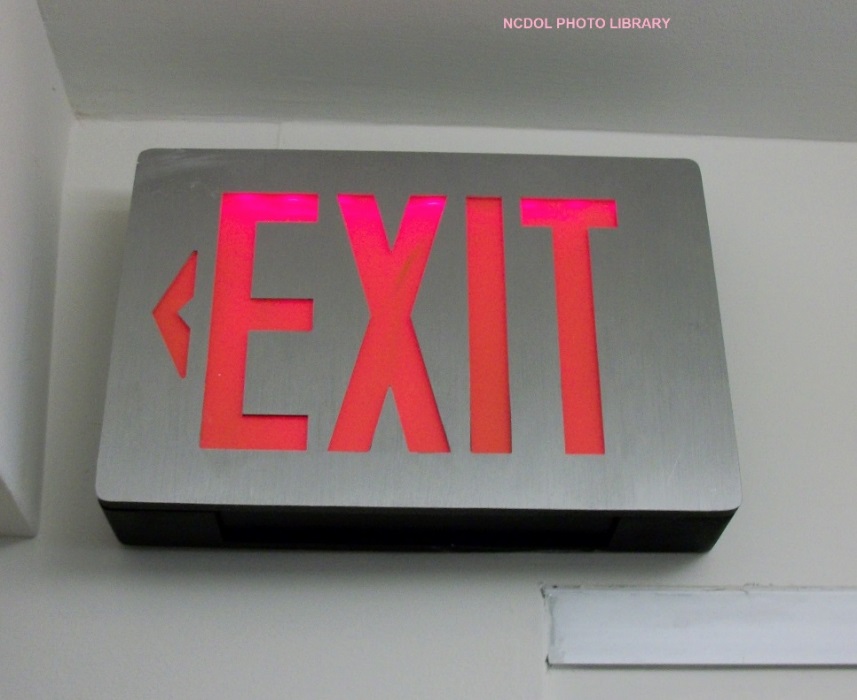 Temporary Buildings
1926.151(b)(2)
When located within another building or structure, must be of either noncombustible construction or of combustible construction having a fire resistance of not less than one hour
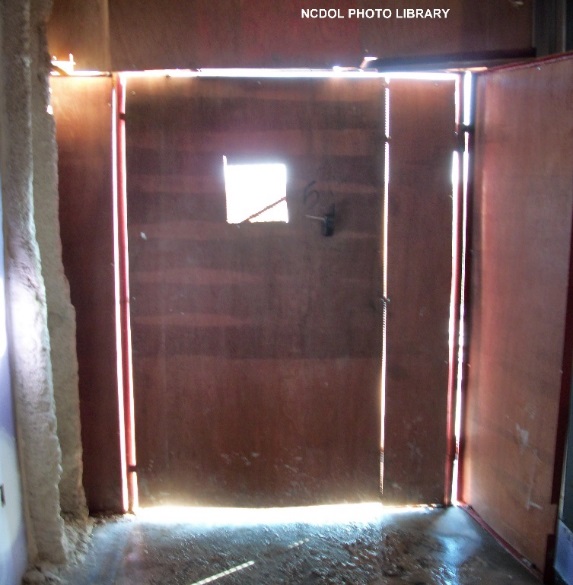 Temporary Buildings
1926.151(b)(3)
Located other than inside another building

Not used for storage, handling, or use of flammable or combustible liquids, flammable gases, explosives, or blasting agents, or similar hazardous occupancies

Must be located at a distance of not less than 10 feet from another building or structure
Temporary Buildings
1926.151(b)(3)
Groups of temporary buildings, not exceeding 2,000 square feet in aggregate

Must, for the purposes of 1926 Subpart F, be considered a single temporary building
Open Yard Storage
1926.151(c)(1)-(2)
Combustible materials must be piled with due regard to the stability of piles and in no case higher than 20 feet


Driveways between and around combustible storage piles must be at least 15 feet wide and maintained free from accumulation of rubbish, equipment, or other articles or materials
Open Yard Storage
1926.151(c)(3)-(4)
Entire storage site must be kept free from accumulation of unnecessary combustible materials 

Weeds and grass must be kept down and regular procedure provided for periodic cleanup of entire area

When there is a danger of an underground fire, that land cannot be used for combustible or flammable storage
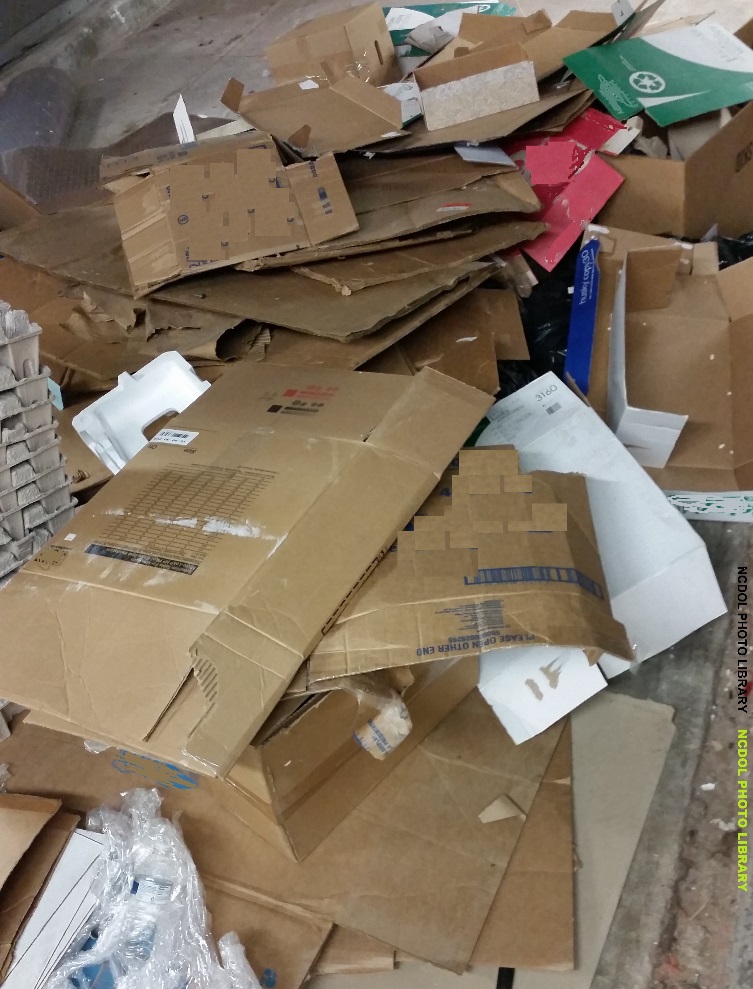 Open Yard Storage
1926.151(c)(5)
Method of piling must be solid wherever possible and in orderly and regular piles. 

No combustible material can be stored outdoors within 10 feet of a building or structure.
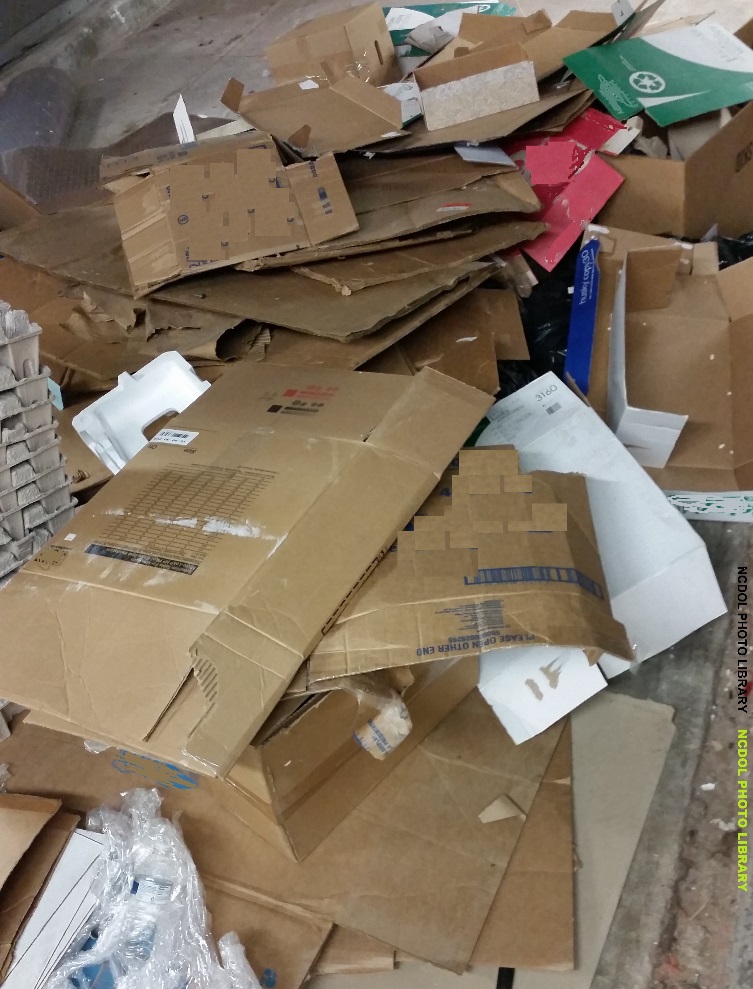 Open Yard Storage
1926.151(c)(6)
Suitable portable fire extinguishing equipment must be provided at convenient, conspicuously accessible locations in the yard area


Portable fire extinguishers, rated not less than 2A, must be placed so that maximum travel distance to the nearest unit does not exceed 100 feet
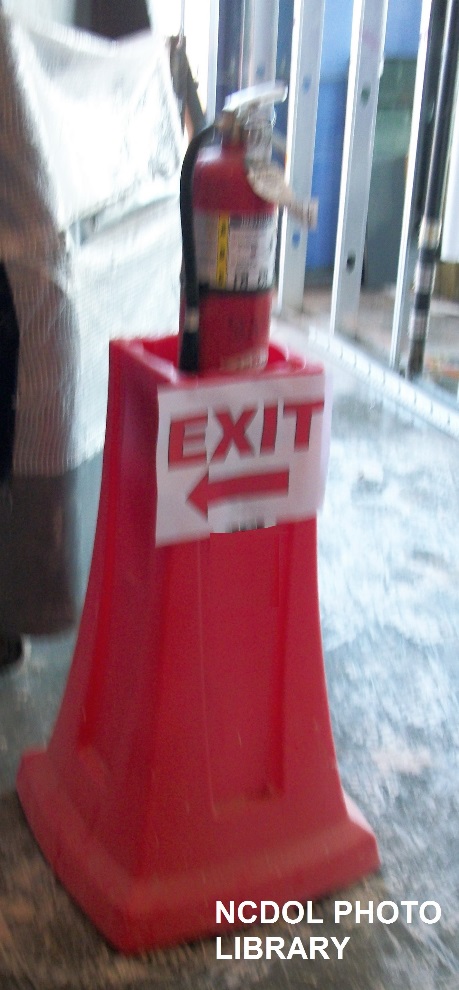 Indoor Storage
1926.151(d)(1)-(3)
Must not obstruct, or adversely affect, means of exit

All materials must be stored, handled, and piled with due regard to their fire characteristics

Noncompatible materials, which
   may create a fire hazard, must 
   be segregated by a barrier 
   having a fire resistance of at 
   least one hour
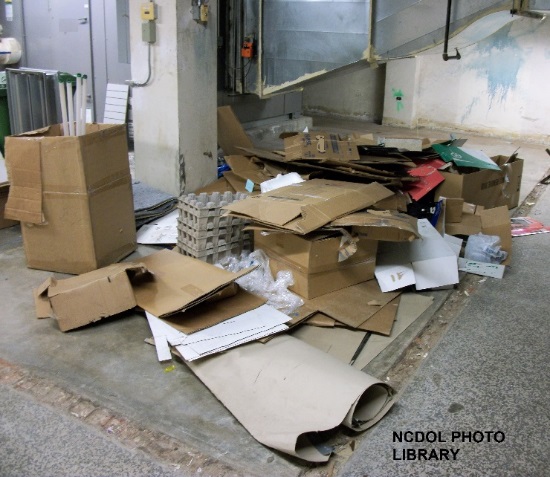 Indoor Storage
1926.151(d)(4)
Material must be piled to minimize the spread of fire internally and to permit convenient access for firefighting

Stable piling must be maintained at all times

Aisle space must be maintained to safely accommodate the widest vehicle that may be used within the building for firefighting purposes
Indoor Storage
1926.151(d)(5)-(6)
Clearance of at least 36 inches must be maintained between the top level of the stored material and the sprinkler deflectors

Clearance must be maintained around lights and heating units to prevent ignition of combustible materials
Indoor Storage
1926.151(d)(7)
A clearance of 24 inches must be maintained around the path of travel of fire doors

Material cannot be stored within 36 inches 
   of a fire door opening
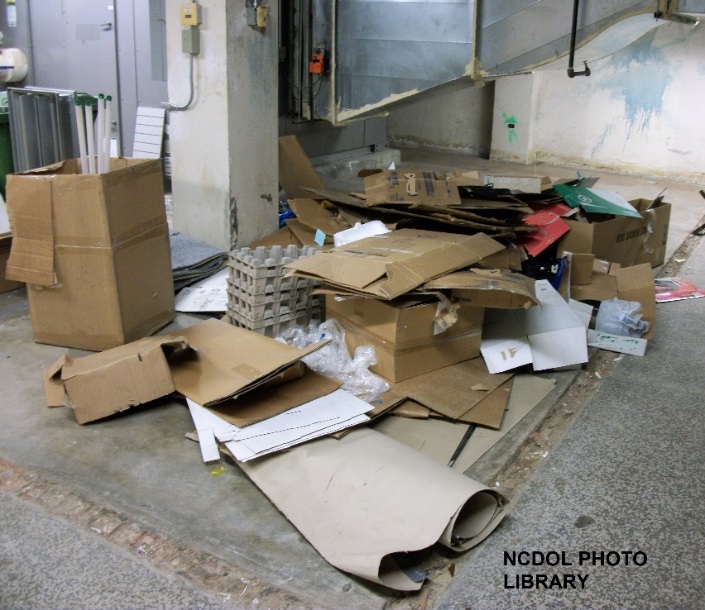 Flammable Liquids
1926.152(a)(1)-(2)
General requirements

Only approved containers and portable tanks can be used for storage and handling of flammable liquids

Flammable liquids cannot be stored in areas used for exits, stairways, or normally used for the safe passage of people
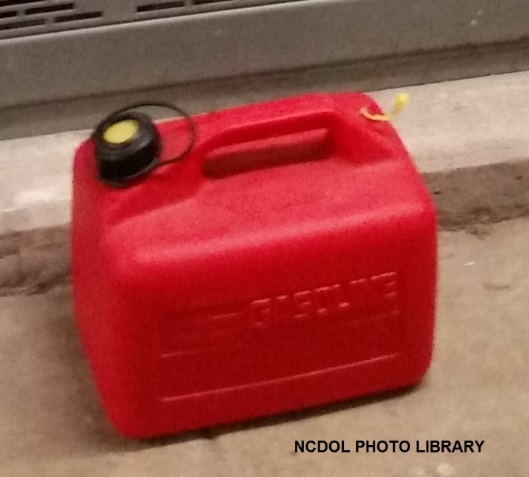 Flammable Liquids
1926.152(b)(1)
Indoor storage

No more than 25 gallons of flammable liquids can be stored in a room outside of an approved storage cabinet
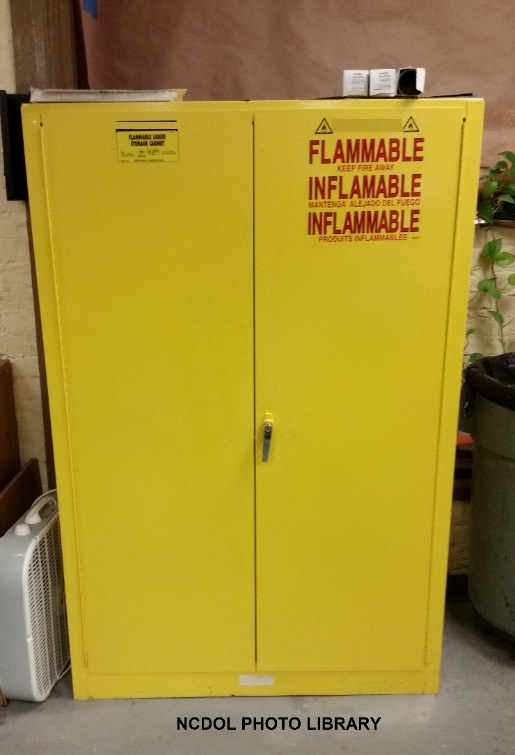 Flammable Liquids
1926.152(b)(2)
Indoor storage

Quantities of flammable liquid in excess of 25 gallons must be stored in an acceptable or approved cabinet

Cabinets must be labeled in 
    conspicuous lettering, 
    “Flammable—Keep Fire Away”
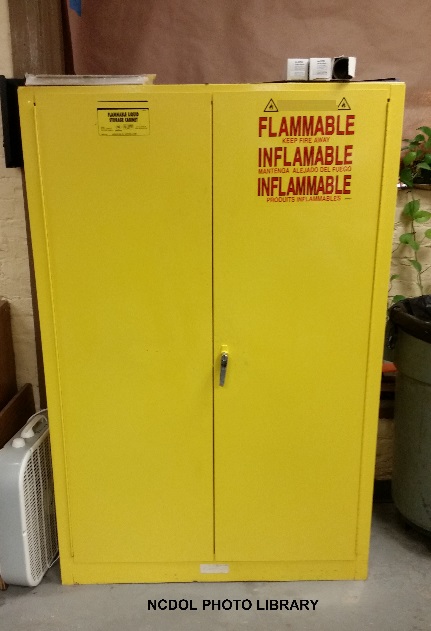 Flammable Liquids
1926.152(b)(3)
Indoor storage

Not more than 60 gallons of Category 1, 2 and/or 3 flammable liquids or 120 gallons of Category 4 flammable liquids can be stored in any one storage cabinet

Not more than three such cabinets 
   may be located in a single storage area 

Quantities in excess of this must be stored 
   in an inside storage room
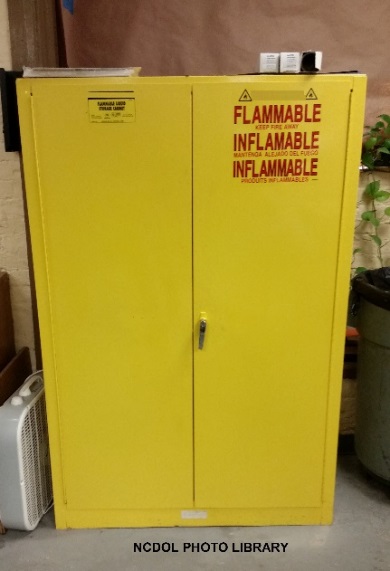 Flammable Liquids
1926.152(b)(4)
Indoor storage

Constructed to meet the required fire-resistive rating for their use

Room must have raised sills or ramps at least 4 inches in height

Electrical wiring and equipment must be approved for Class I, Division 1, Hazardous Locations

Provided with either a gravity or a mechanical exhausting system
Flammable Liquids
1926.152(b)(5)
Quantity

Quantity of flammable liquids kept in the vicinity of spraying operations must be the minimum required for operations and should ordinarily not exceed a supply for 1 day or one shift
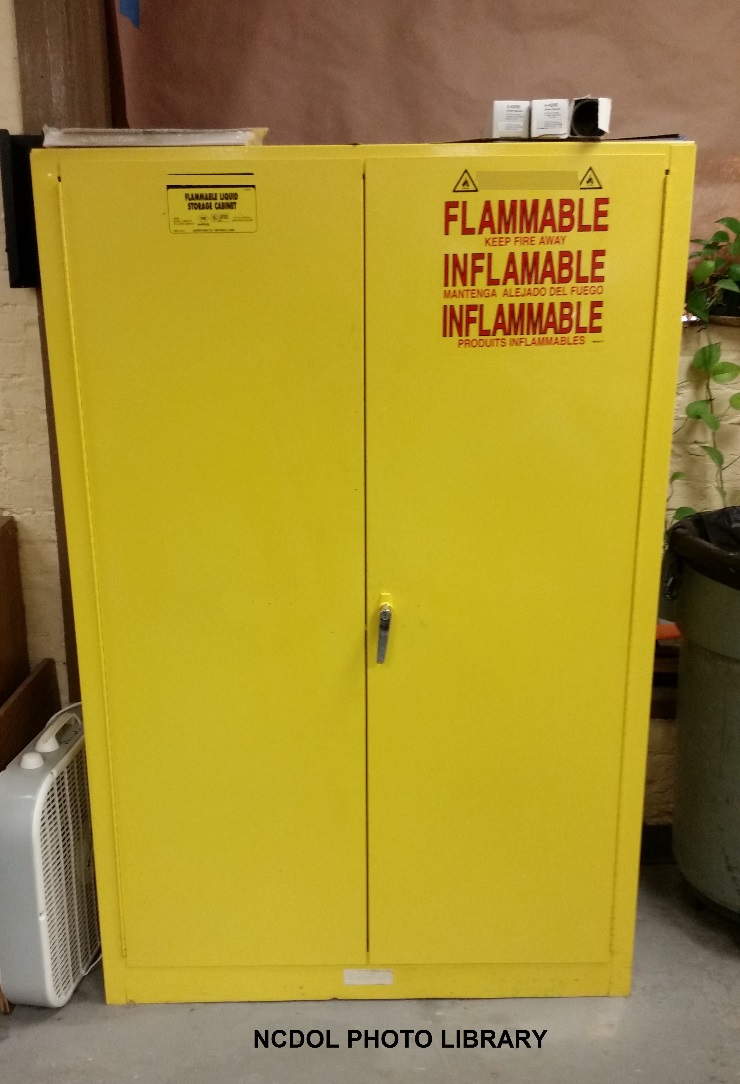 Flammable Liquids
1926.152
General requirements

Indoor storage

Storage outside buildings

Fire control

Dispensing liquids

Handling liquids at point of final use

Service and refueling areas

Tank storage
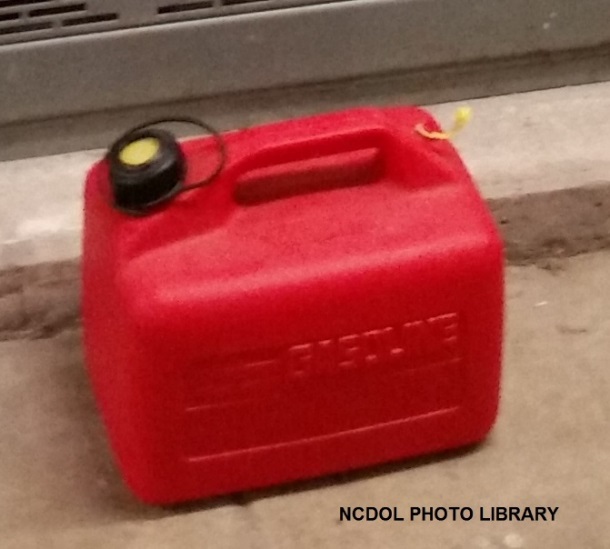 Liquefied Petroleum Gas
1926.153
Approval of equipment and systems
Welding on LP-gas containers prohibited
Safety devices
Dispensing 
Requirements for appliances
Containers and regulating equipment
Storage of LP containers
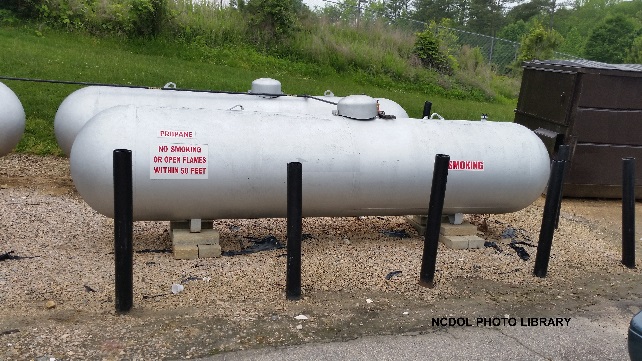 Temporary Heating Devices
1926.154
Ventilation
Clearance mounting
Stability
Solid fuel salamanders
Oil-fired heaters
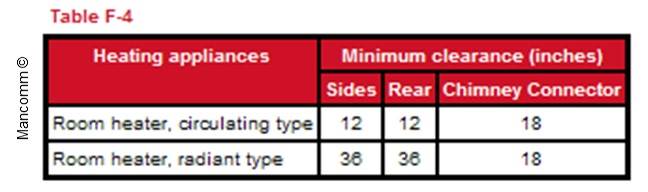 Summary
1926, Subpart F
Employer responsibilities

Fire classifications

Fire extinguishers

Firefighting equipment 

Ignition hazards

Temporary buildings

Open yard combustible material storage

Indoor material storage
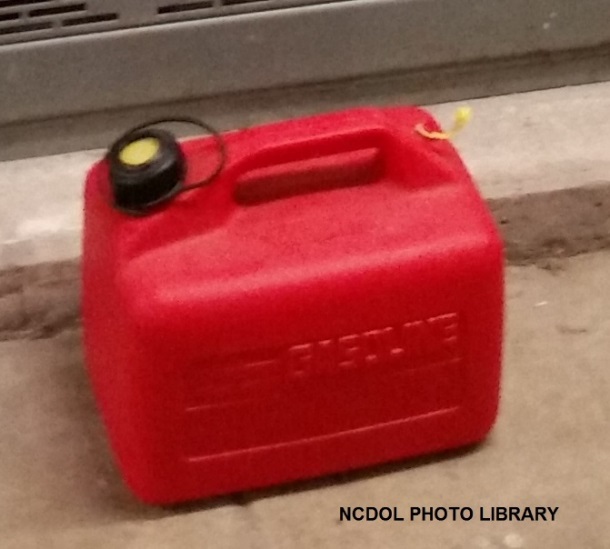 Thank You For Attending!
Final Questions?